Il vapor d’acqua all’interno di una paretee il diagramma di Glaser
1
Il vapor d’acqua all’interno di una parete
Il fluire di questo gas in una parete viene riportato, per analogia,  al modello  di quello utilizzato per spiegare il comportamento del flusso termico:
P, livello “termico” delle pressioni come T, livello termico del corpo;
fluisce dalla pressione maggiore a quella minore;
è inversalmente proporzionale a Rv, resistenza al passaggio del vapor d’acqua in analogia con la resistenza termica R;
è proporzionale ad S superficie di scambio;
è inversalmente proporzionale ad s, lo spessore;
dipende fortemente da μ, coeff. di resistenza al passaggio del vapore, dipendente dal tipo di materiale, dall’umidità e dalla temperatura.
2
Coefficiente di resistenza al passaggio di vapore μ
è relativo a quello dell’aria (μ = 1) alla stessa temperatura e per lo stesso spessore
λv = coefficiente di conducibilità del vapore - è la massa di vapore (in Kg) che attraversa lo spessore di 1 m di un materiale, su una superficie di 1 mq e per una differenza  di pressione di 1 Kp/mq
3
Resistenza al passaggio del vapore d’acqua - Rv
Rv = s/λv      [(mq h Kp/mq) /Kg]  Rv = s 160.000 μ
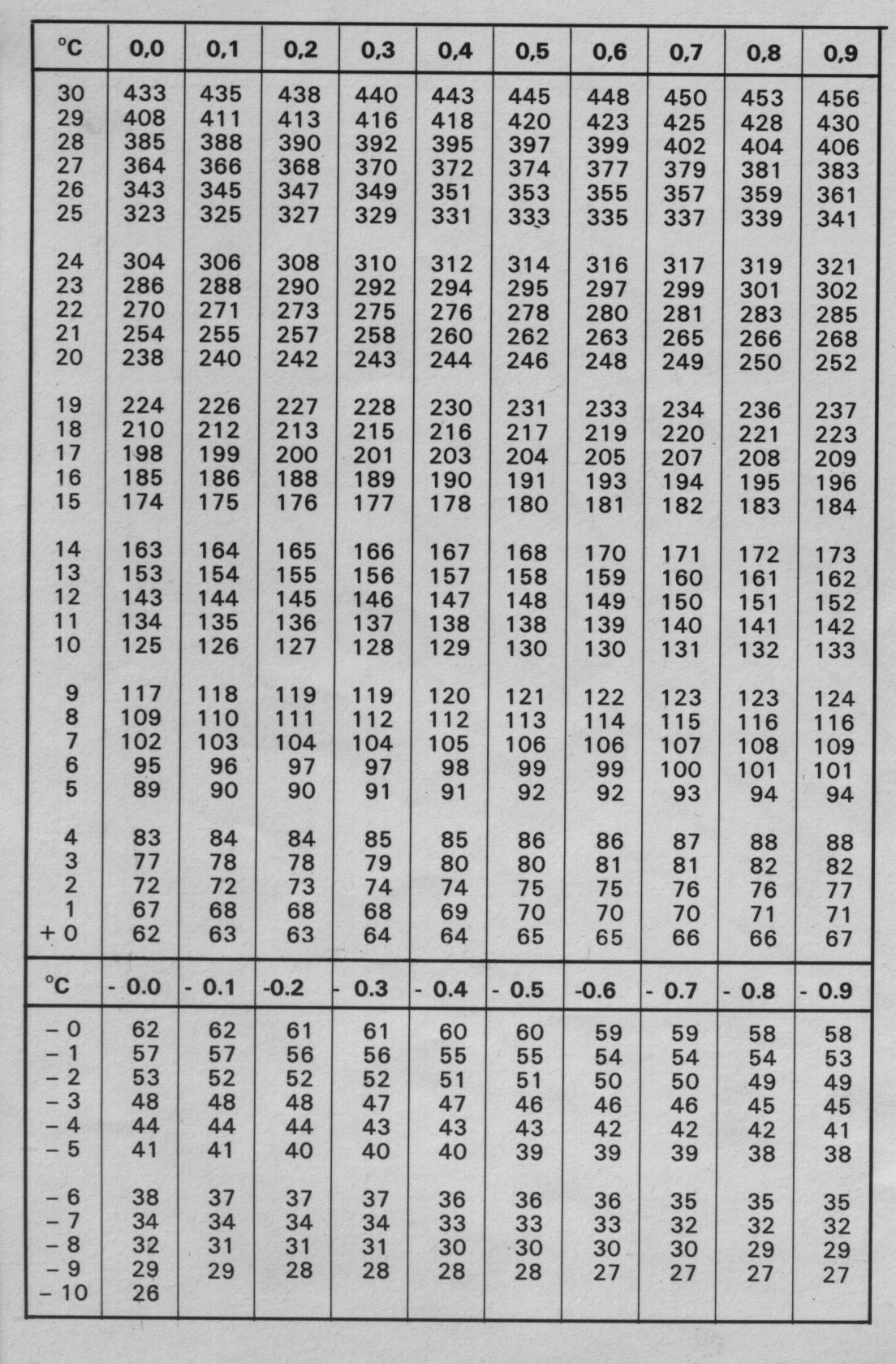 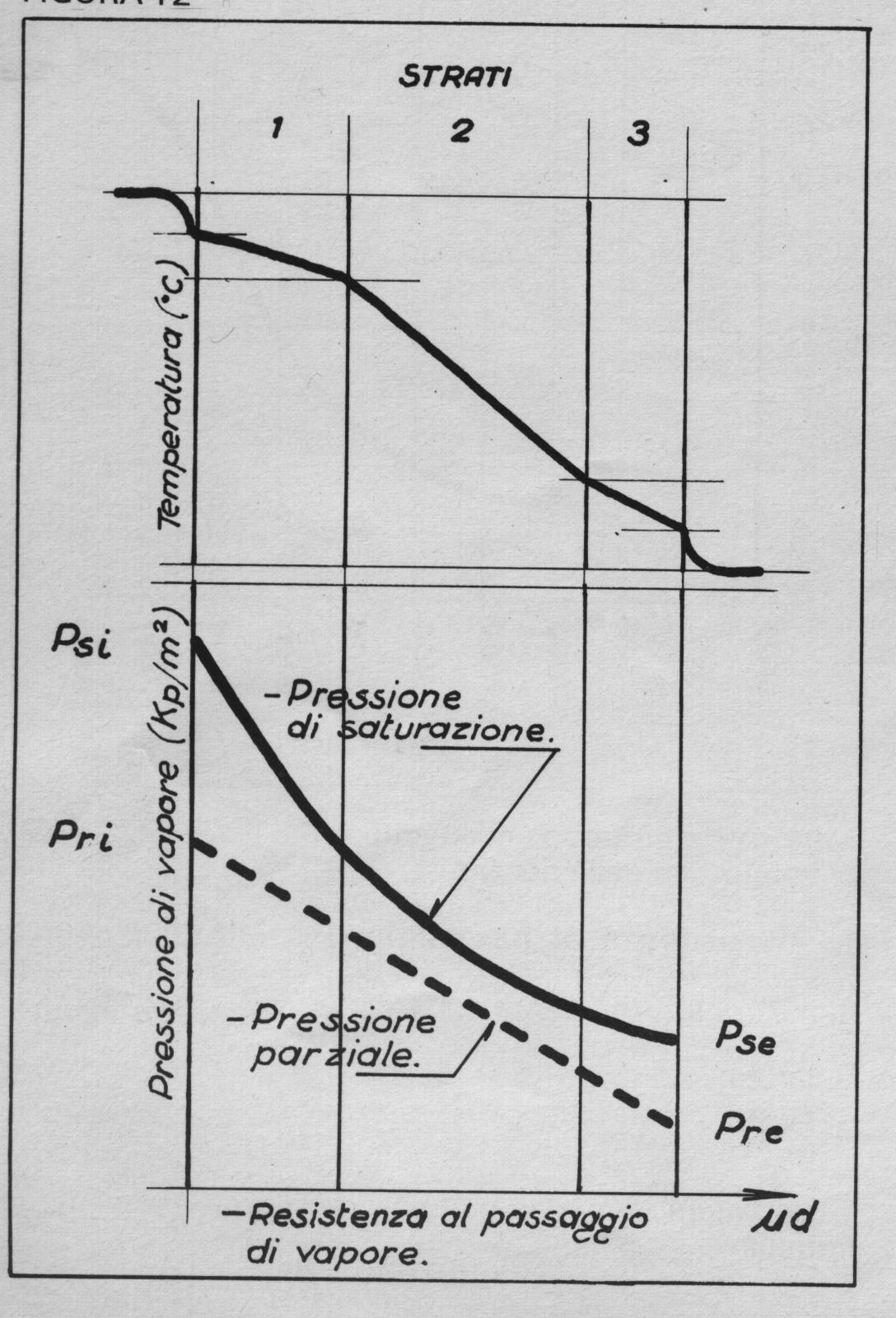 s
Pressione di saturazione del vapor d’acqua (in Kp/mq) in funzione della temperatura
4
Costruzione grafica del diagramma del Glaser: Ascisse = s = spessore virtuale
Quattro condizioni possibili
Dati di progetto: Pressione relativa interna – Pri   50%    e   Pressione relativa esterna – Pre   80%
1^ - nessuna condensa                       2^ - un punto di condensa
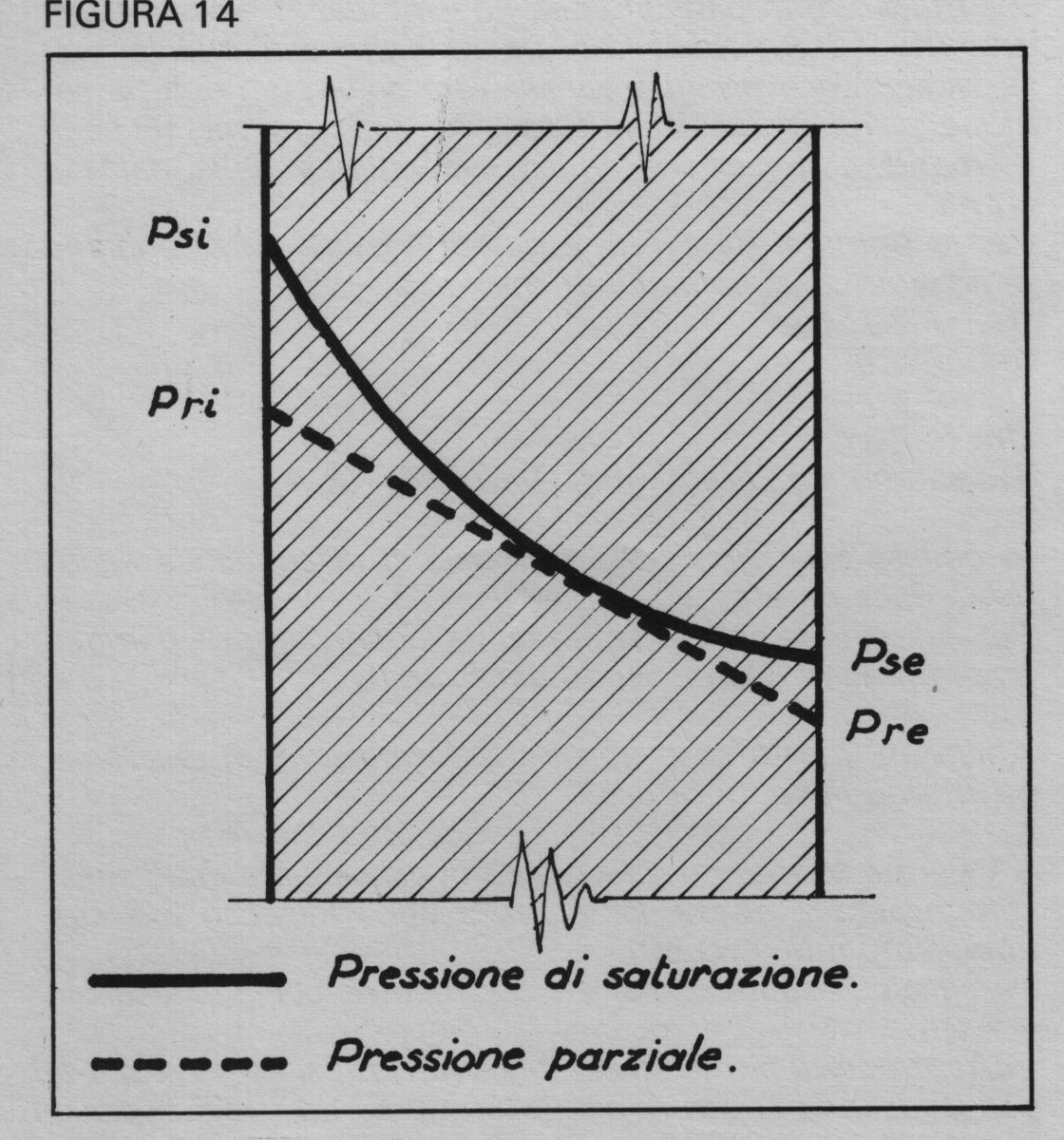 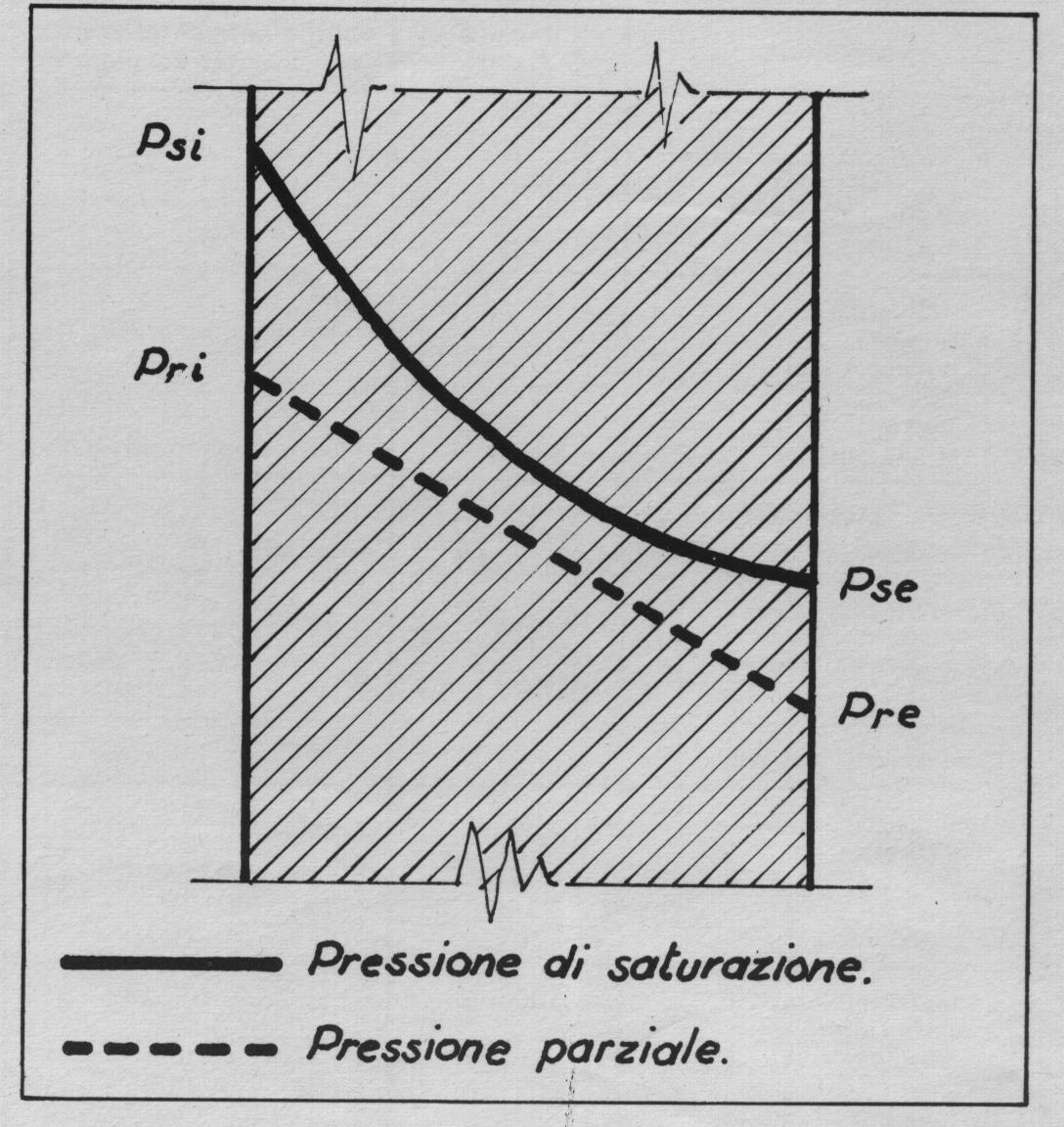 5
Quattro condizioni possibili
Sempre con Pri  50%  e Pre  80%
3^ - una superficie di condensa     4^ - un volume di condensa
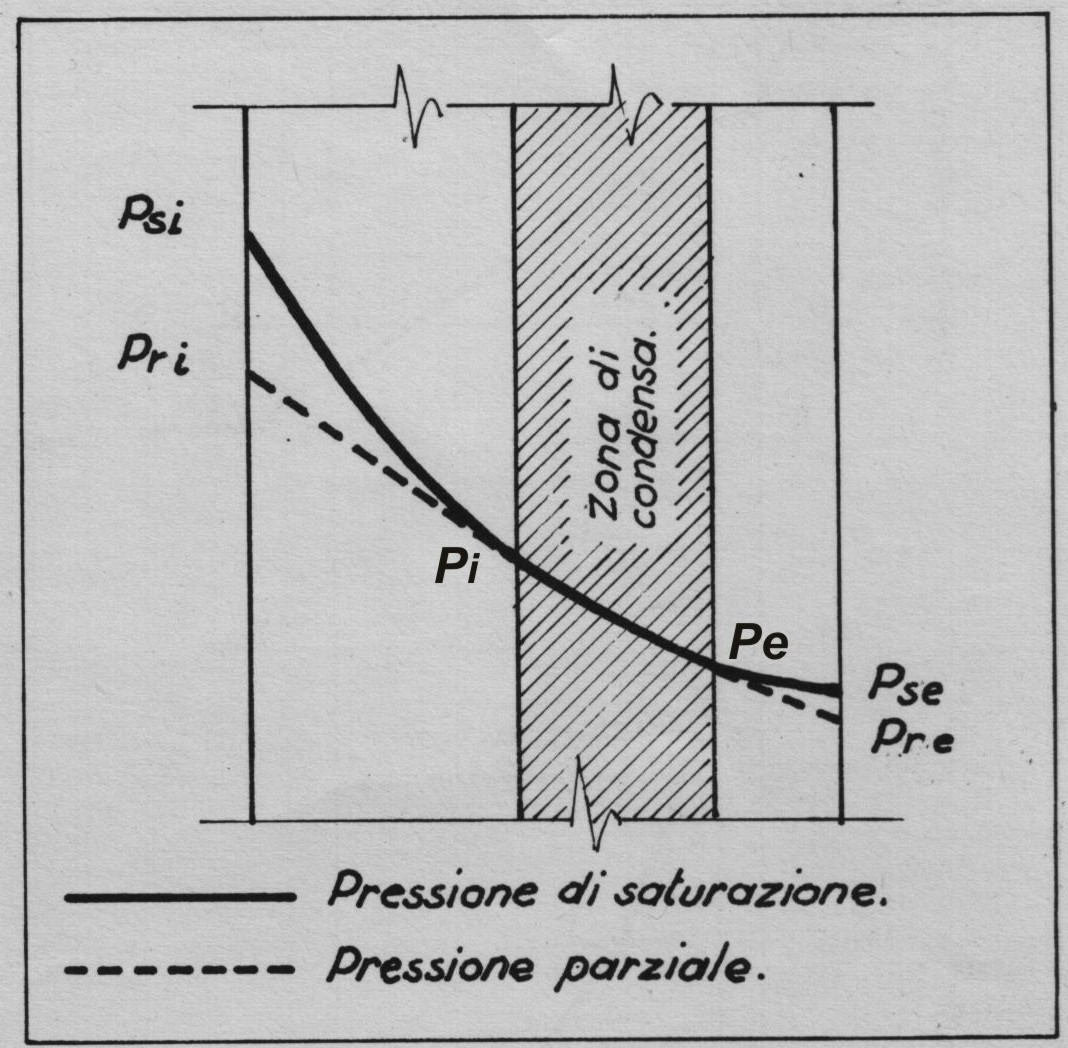 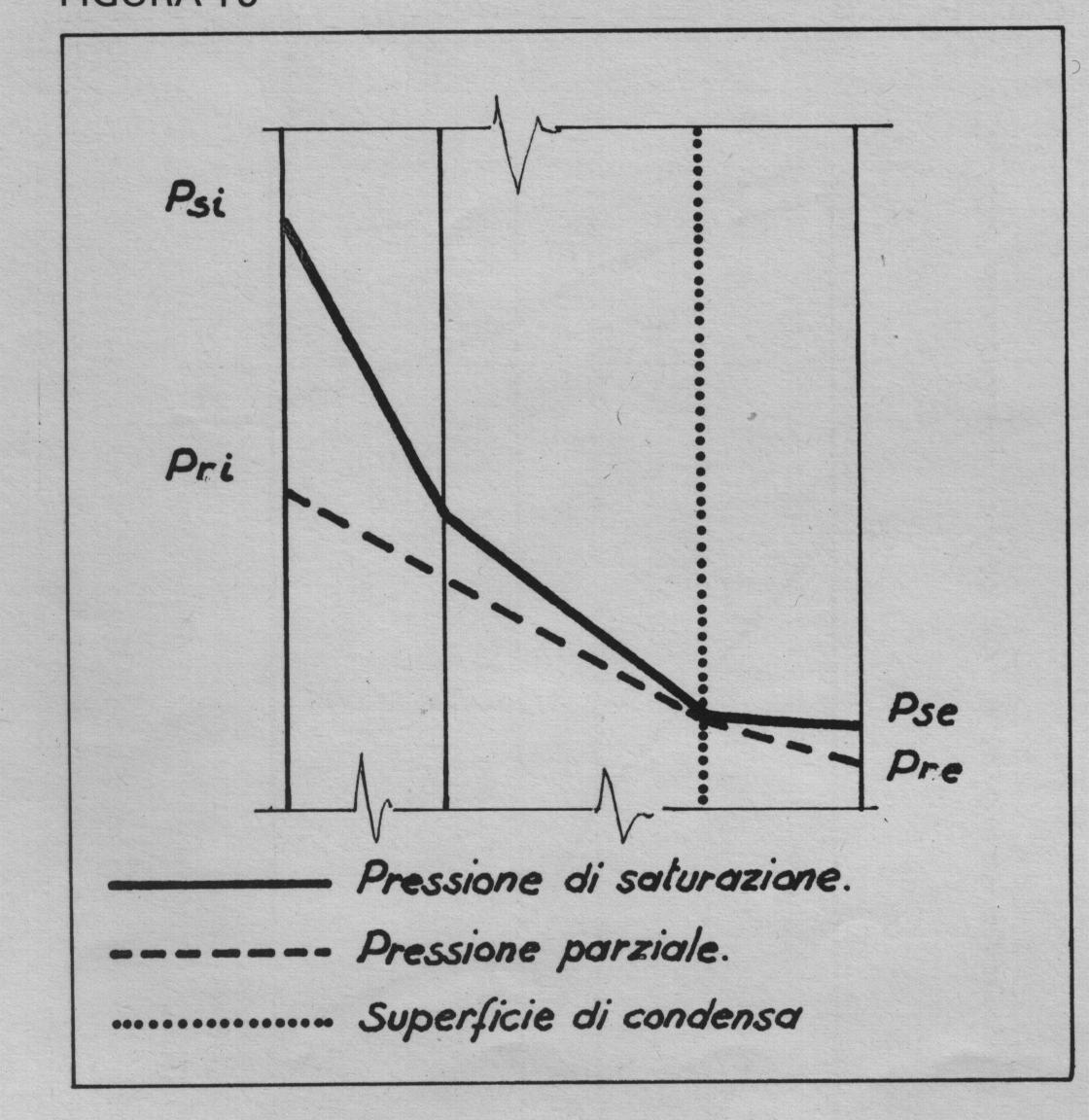 6
Esempio 1 – Diagramma di Glaser
λ intonaco= 0,70; λ laterizi forati = 0,56
s intonaco = 0,01 m; s laterizi forati = 0,25 m
r resistività =1/λ
adduttanza unitaria: αint  8.1 W/Mq°C,   αest = 23.3
resistenza termica (esterna): 1/αint =0.12; 1/αest = 0.043
K Trasmittanza o Coeff. globale di trasmissione = 1/R
R = 1/αint + Σi si/ λi + 1/αest = 0,12+ 0,01/0,7 +0,25/0,56 + 0,01/0,7 + 0,043 = 0,638
Q/t = W = 1,567 S ΔT
7
Esempio 1 – Diagramma di Glaser
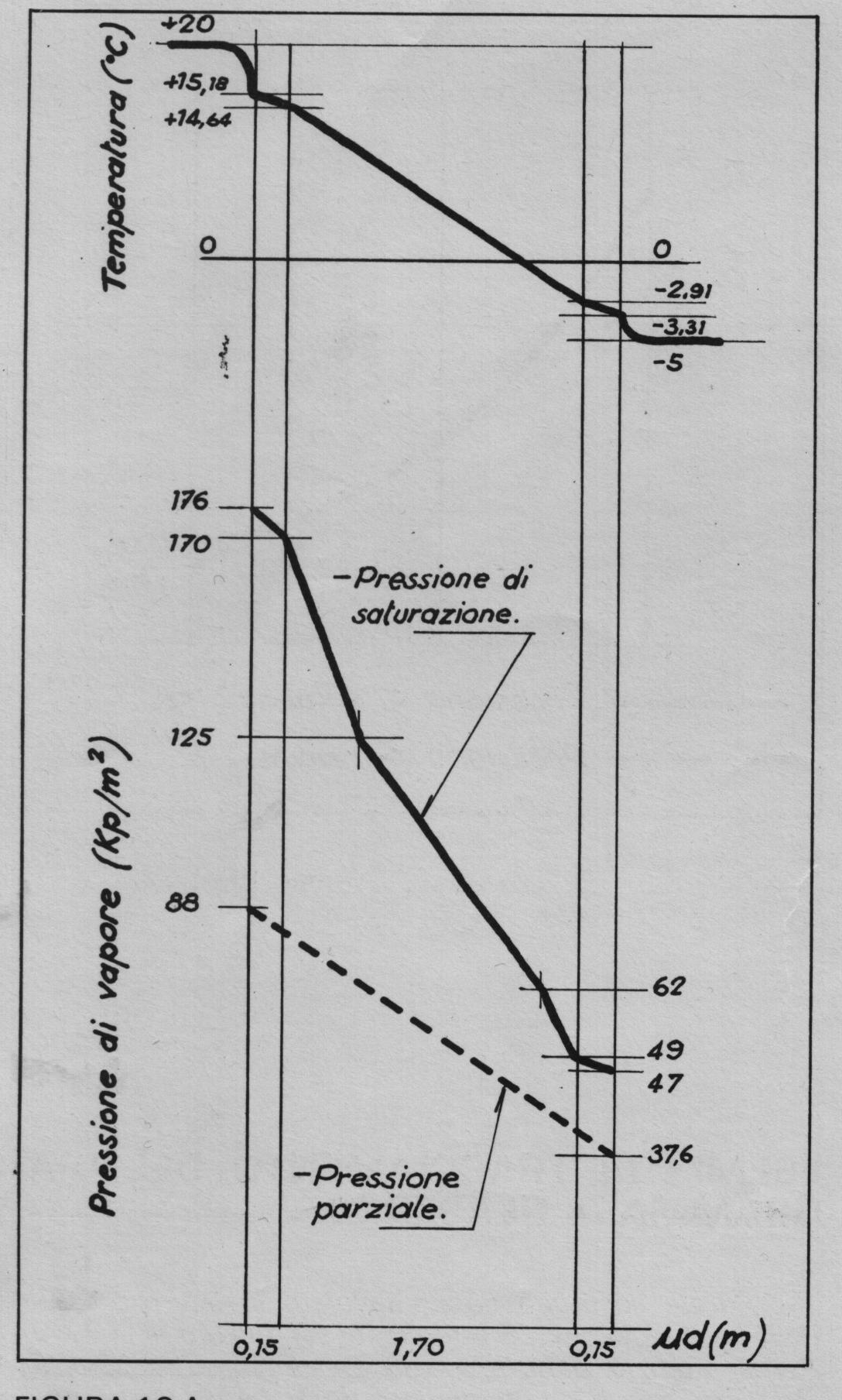 Interno (inverno)
μ intonaco    = 15,0; μ laterizi forati = 6,8
s intonaco     = 0,01 ms laterizi forati = 0,25
μ s intonaco  = 0,15μ s  laterizio  = 1,70
Ti = 20°C  ; Te = - 5.0°C
URi 50%  ; URe = 80%
Esterno (inverno)
Σi  μi si = 2,0 m
s (m)
8
Esempio 2- Diagramma di Glaser
λ1 ca = 1,51; λ2 polistirolo = 0,035
s1 ca = 0,17 m; s2 polistirolo = 0,037; s3 ca = 0,05 m
r resistività =1/λ
adduttanza unitaria: αint 8.1 W/Mq°C;     αest = 23.3
resistenza termica esterna: 1/αint =0.12;    1/αest = 0.043
K Trasmittanza o Coeff. globale di trasmissione = 1/R
R = 1/αint + Σi si/ λi + 1/αest = 0,12+ 0,17/1,51 +0,035/0,037 + 0,05/1,51 + 0,043 = 1,255
Q/t = W = 0,797 S ΔT
9
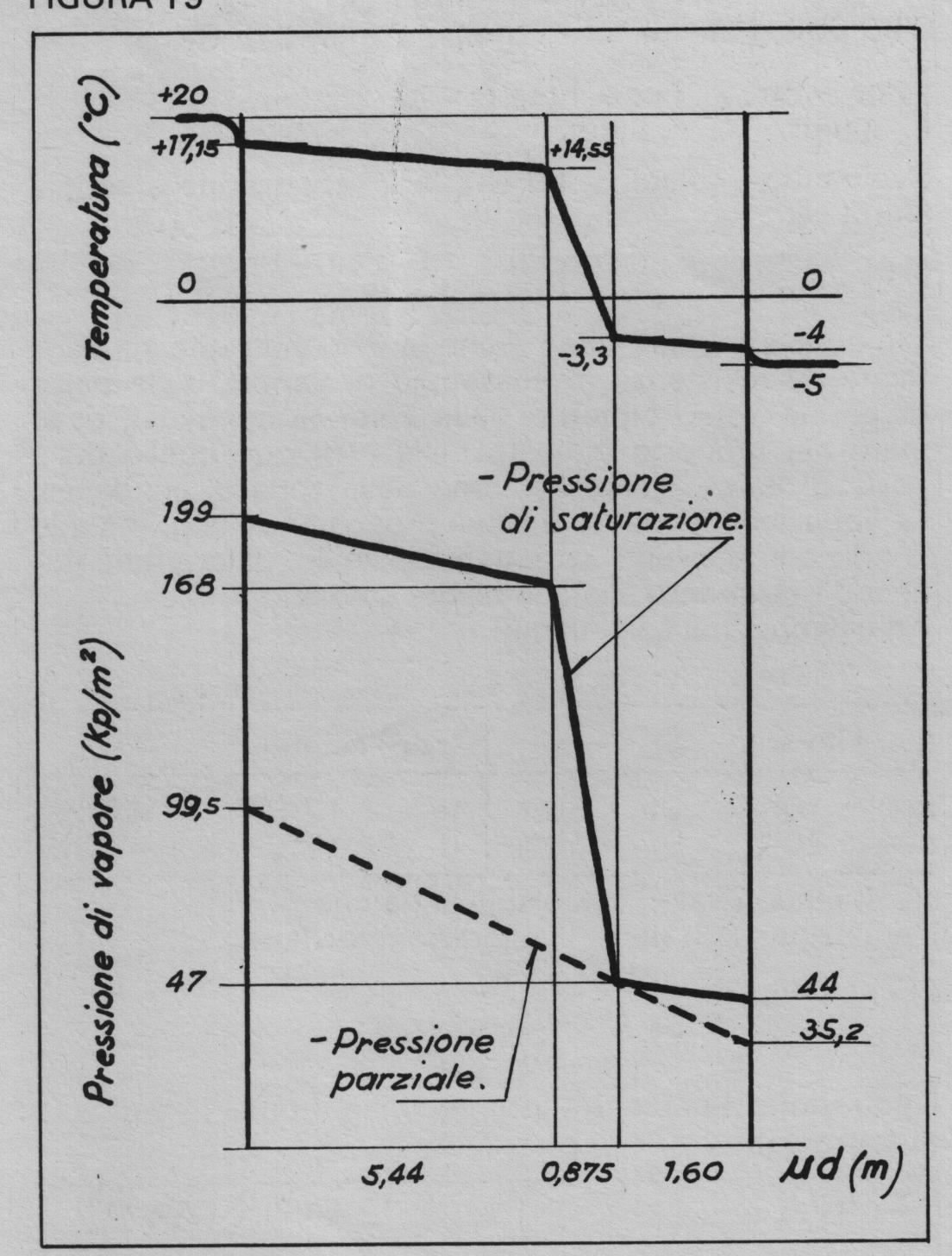 Esempio 2 – Diagramma di Glaser
μ1 calc. arm. = 32,0μ2 polistirolo = 25,0
s1 calc. arm. = 0,17 ms2 polistirolo = 0,035 ms3 calc. arm. = 0,05 m
μ1 s1 calc. arm. = 5,44 mμ2 s2 polistirolo 0,875 mμ1 s3 calc. arm. = 1,60 m
Tint = 20°C  ; Test = - 5.0°C
URi 50%  ; URe = 80%
Σi  μi si = 7,9 m
μs (m)
10
Sicurezza alla Condensa
nel periodo umido (60 gg = 1440 h) la condensa ≤ 0,5 Kg/mq
nel periodo secco (90 gg = 2160 h) la condensa si deve asciugare
alla fine del periodo umido deve essere assicurata K di norma
eventuali ferri di armatura non devono essere danneggiati
q = ΔP S / Rv   (Kg/mq h)
qint = Print – Pi / 160000 Σ μi si  ;  qest = Pe – Prest / 160000 Σ μe se
Δq = [(Print – Pi )/ Σ μi si   –  (Pe – Prest )/ Σ μe se ] / 160000
ΔqMax = 1440 Δq  ≤  0,5
11
Verifica della Condensa
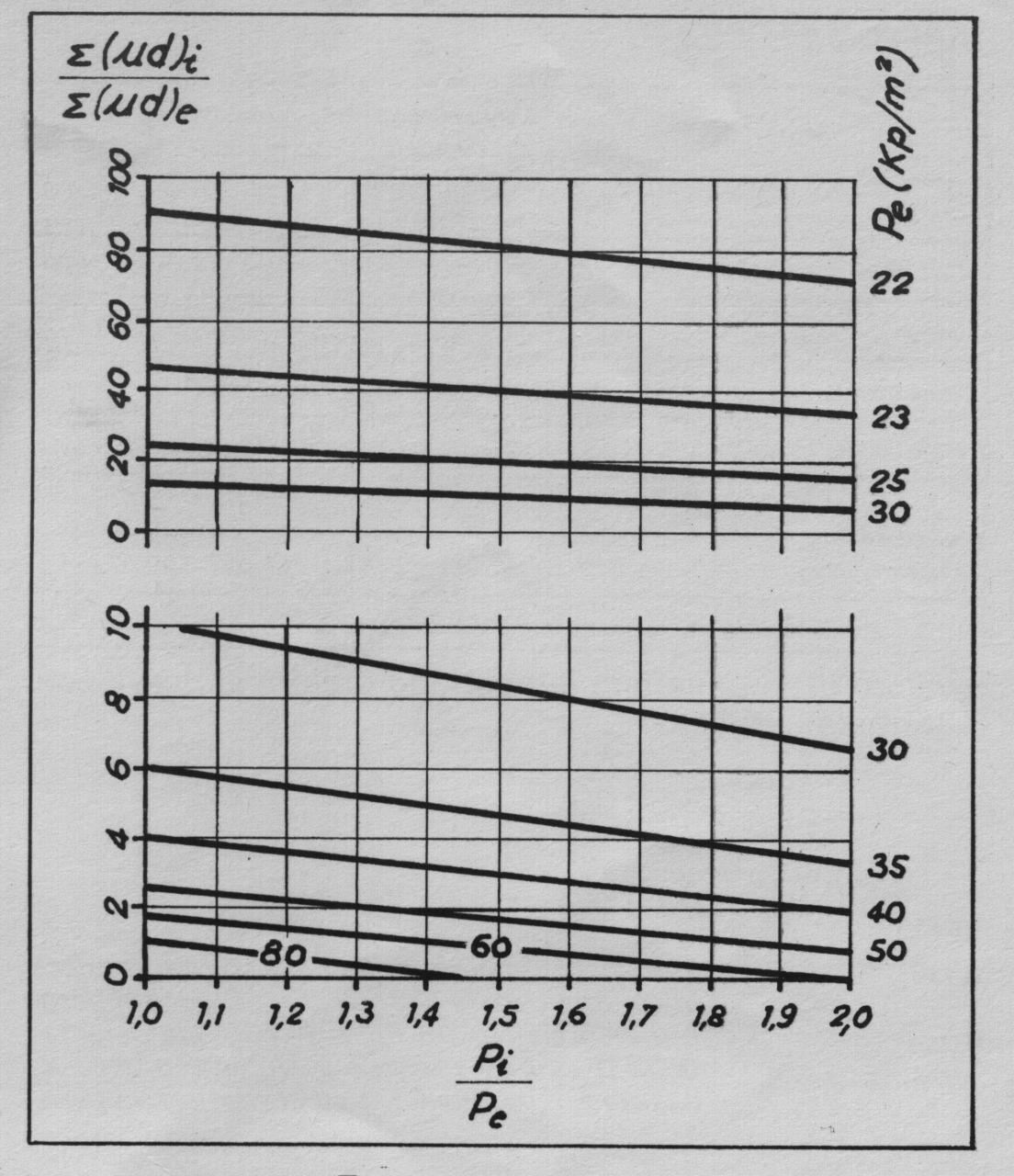 s
qi = qe 
(Print - Pi )/ Σ μi si  = (Pe - Prest )/ Σ μe se
s
(Print - Pi )/ (Pe - Prest) = Σ μi si / Σ μe se
Test = -10°C ; Tint = 20°C
URint = 50% ; URest = 80%
12
Esempio 3 verifica della condensa
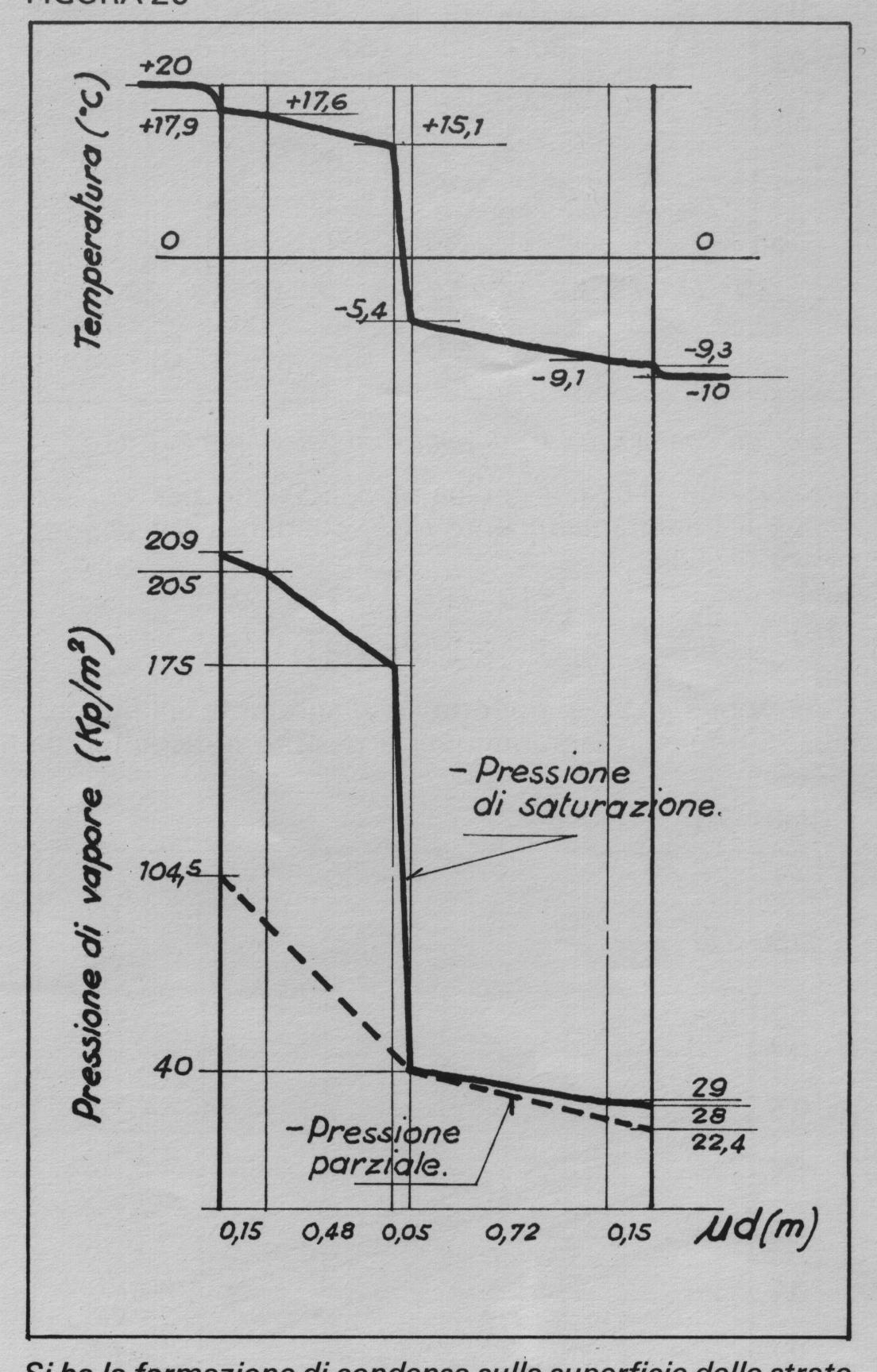 μ1 intonaco 15,0 μ2 laterizio    6,0 μ3 isolante    1,0μ4 laterizio    6,0μ5 intonaco 15,0 
s1 intonaco 0,01 ms2 laterizio  0,08 ms3 isolante  0,05 ms4 laterizio  0,12 ms5 intonaco 0,01 m
μ1 s1 intonaco = 0,15μ2 s2 laterizio = 0,48μ3 s3 isolante  = 0,05 μ4 s4 laterizio = 0,72μ1 s5 intonaco = 0,15
Ti = 20°C   Te = - 10.0°C
URi 50%    URe = 80%
s
Σi  μi si = 1,55 m
13
Esempio 4 verifica della condensa
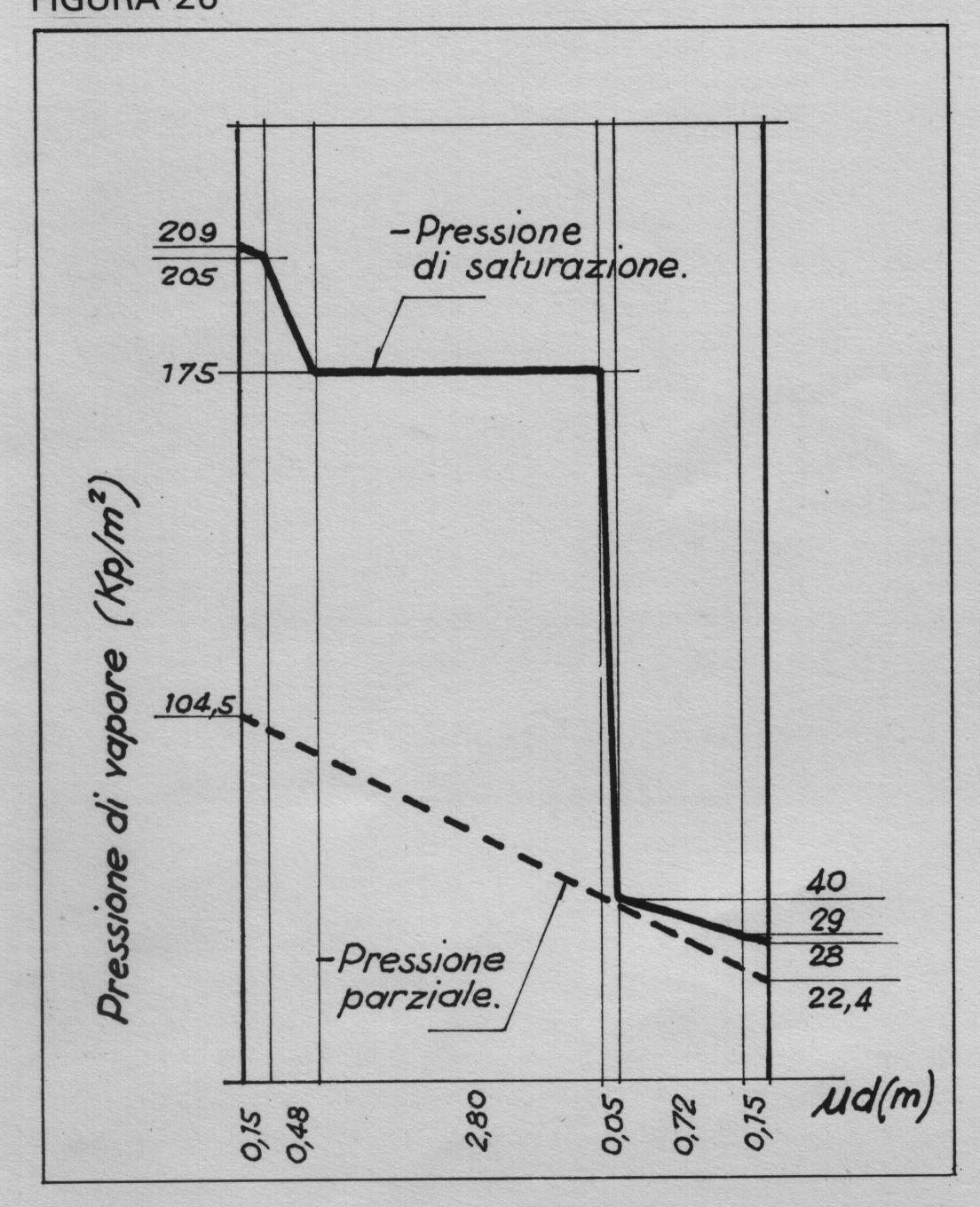 Pe = 40  ; Pi/ Pe = 1
Σ μi si / Σ μe se = 4  ⇒ Σ μi si = 4 Σ μe se

Σ μe se = 0,87 m
Σ μi si = 0,68 m
Σ μi si + μx sx = 4 x 0,87 = 3,48 m
μx sx = 3,48 – 0,68 = 2,8 m

x = Cloruro di polivinile  μx = 50.000
s x = 2,8/ 50.000 = 0,000056 = = 0,056 mm
s
14
μ  calcestruzzo in funzione della densità
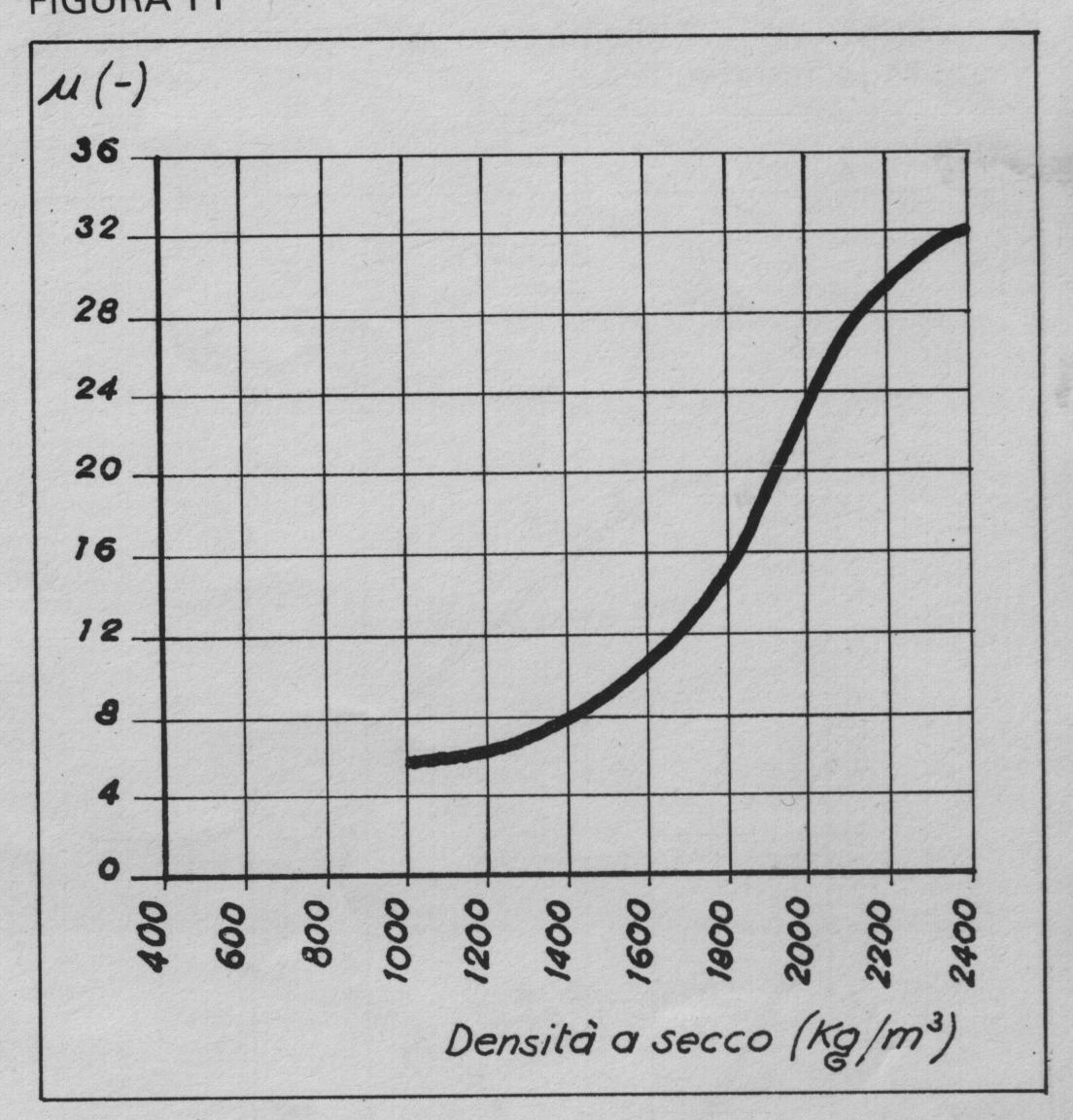 Densità, δ2.400 - 1.800 = - 25%
Resistenza specifica, μ32 - 16 = - 50%
15